レポートを書き始めるためのクリティカルシンキング
異文化コミュニケーション研究科 LA
構成
[Speaker Notes: このスライドでは、レポート作成のための必須能力の一つと考えられるクリティカルシンキングについて紹介します。]
1.なぜクリティカルシンキングか
1. .イールズ-レイノルズ他、2019、2   
 2.  イールズ-レイノルズ他、2019、3
[Speaker Notes: そもそもクリティカルシンキングとは何か、ということですが、簡単に言えば、「問題について批判的かつ客観的に考え、よく組み立てられた議論を提起する能力」だといえます。そしてそれは「研究や専門的仕事に欠かせないもの」とまで言われています。
クリティカルシンキングの根本にあるのは、「あらゆること」に疑問を持つこと、つまり、当たり前と思えるようなものにまで疑問を投げかけ、それ以外の可能性について考え直してみるということかと思います。]
1.なぜクリティカルシンキングか
[Speaker Notes: ここで大事なのは、そもそもクリティカルシンキングというものが、なぜレポート作成にとって重要なのかという点です。
クリティカルシンキングは、レポート作成の始まりから終わりまでを支えてくれる土台のようなものです。

例えば、ある映画作品についてレポートを書くとしましょう。この時、この映画の面白かった、すごかった点に書くだけでは感想文になってしまいます。
感想文には、レポートが本来もつはずの問いを立てて論証するという要素が抜け落ちてしまっています。

レポートにするためには、例えば「何度も映し出される「階段」には何か象徴的な意味があるのだろうか」のように映画を見て抱いた疑問や違和感を具体的な問いとして組み上げ、それを論理的に証明するという過程を踏む必要があります。]
1.なぜクリティカルシンキングか
[Speaker Notes: つまり、ただ映画の内容を受け取ってそれを文章にするのではなく、映画を見て、そこに疑問を投げかけたり、当たり前と思われるところに引っかかってみて、問いを立てるという過程によってレポートは作成されていきます。映画は様々な対象へと入れ替え可能です。レポートで対象とするものに対しての疑問が問いとなるのであり、それを生み出すための能力であり、技術がクリティカルシンキングだと言えます。]
1.なぜクリティカルシンキングか
[Speaker Notes: さらに、クリティカルシンキングは問いを立てるときだけでなく、問いを立て書き始めてからは、自分の書いた文章に対して疑問を投げかけるという役割も果たしてくれます。
問いを立てるときに抱いた分析対象への疑問が今度は自分の書いた文章へと向けられるのです。
議論に矛盾はないか、論点が明確か、正確な表現になっているかなど文章を推敲するためにもクリティカルシンキングが求められるのです。

こういった意味でクリティカルシンキングはレポート作成を最初から最後まで下支えしてくれる土台の役割を果たしてくれるわけです。]
2.クリティカルシンキングの手順
3. イールズ-レイノルズ他、2019、5-6
[Speaker Notes: さて、この節ではレポート作成を下支えするクリティカルシンキングを実践するために基本的な手順を確認してみましょう。まずは手順を理解して、一つ一つ確認しながら実践してみるといいかもしれません。最終的には手順を意識せずに自然にできるようになることが目標です。

特にここから先のスライドでは、レポートにおける問いを立てるということを中心的に意識して見ていきたいと思います。

クリティカルシンキングには、大きく分けて解釈、分析、評価、推論、説明、メタ認知の手順があります。この手順は実際にレポートなどを書く際には、前後することもありますし、いくつかの手順がほぼ同時に起きることも、手順を何周かすることもよくあります。あくまでも目安として理解していただけるといいかと思います。

さて最初の解釈とは、聞いたり読んだりしたことを自分の持っている知識や価値観、経験に基づいて理解し、その意味や重要性を表現（解釈）するということです。
レポートにおいて言えば、授業の課題文献や事例などをよく理解し、自分なりにかみ砕いて整理したり表現しなおしたりすることといってよいかと思います。
自分が何について書くのかをまずはよく理解しておかなければレポートを書くことは余計に困難で取りかかりにくい作業になってしまいます。]
2.クリティカルシンキングの手順
4. イールズ-レイノルズ他、2019、7
[Speaker Notes: 次に、分析ですが、これは問題を構成する要素の詳細な検討を通じて問題への理解や議論を深め、情報やデータがもつ意味を発見するということです。
ここで必要なのは、一度内容を自分なりに理解（解釈）したものについて、そこで示されていた「事実」や「データ」がどのような方法や視点から生み出されたものか、説得的なものかを批判的に検討するという作業です。純粋な事実やデータというものはなく、それらに前提されている客観性や科学性も、データなどを抽出するための方法論や分析をした人たちの視点によるものでしかないのです。]
2.クリティカルシンキングの手順
5. イールズ-レイノルズ他、2019、9-11
[Speaker Notes: 理解し、分析をすると次はそれを評価する、つまり、証拠や主張の妥当性を評価し、特定の知識のソースが自分の議論に役立つのかどうか、ほかの矛盾するソースを見つけた場合どうすればいいのか判断をするという過程に移ります。　情報の掲載元は学術誌か一般誌か、研究者が書いたのか評論家が書いたのか、結論は妥当なものなのか、を批判的に検討し、自分の議論に組み込めるものなのか、判断していきます。]
2.クリティカルシンキングの手順
6. イールズ-レイノルズ他、2019、11
7. イールズ-レイノルズ他、2019、12　
8. イールズ-レイノルズ他、2019、12-13
[Speaker Notes: ここまでの過程を踏まえて、自分なりの対象についての解釈やアイデアを提示する推論、推論を議論の結論まである程度見通した形で提示する説明、その説明自体が説得的かどうか、解釈、分析の過程を通して理解を深めていくメタ認知という過程を繰り返していくことで、クリティカルシンキングは機能します。]
3.クリティカルシンキングの実践
[Speaker Notes: この節では特にレポートにおける問いの立案という点に焦点を当てて、2節でみたプロセスを追いかけながら実際に問いを立てる流れを簡単にですが練習してみたいと思います。

このスライドの著者が映画研究が専門のため映画を題材にしていますが、映画作品に限らずレポートにおけるクリティカルシンキングの基本的な作業手順は同じですので、映画の部分をご自身の課題に当てはめて考えてみてください。

ここでは授業（東アジアの映画についての授業とでもしましょう）で扱った作品やテーマについて自由に課題を設定する論述型のレポート課題が出たと仮定します。
この場合、基本的には何かひとつの場面や要素（映画以外の場合も同じく具体的な現象に絞ります）で考えた方が得策です。どうしてもあれもこれも書きたいという思いに駆られることはありますが、なるべく焦点を絞って考え、書くということを意識してみましょう。他の書きたかったことは次回以降にまわしましょう。

それでは授業の内容を振り返って、『千と千尋の神隠し』（宮崎駿、2001）を対象として設定したとして、ここから先の問いの立案までの過程を大まかに追ってみましょう。

実際にレポートを書く際には、そもそもどうやって対象やテーマを選べばいいのかという問題もありますが、その点については立教図書館ホームページのレポート論文FAQにも関連するトピックがあるので参考にしてください。
レポート論文FAQ：http://library.rikkyo.ac.jp/learning/faq/]
3.クリティカルシンキングの実践
[Speaker Notes: まずは解釈です。ここで必要なのはまず作品への理解を深めることです。話の筋を追いかけるだけでなく、映画にはどのようなメッセージが込められていたか、映画内で頻繁に登場するモチーフは何でそれはどんな象徴的役割をはたしているのか、映画全体の構成はどうなっていたか、などなど複合的に映画に関わる要素を分解して解釈していきましょう。
解釈の対象には授業課題として出ていた文献も含みます。どんな文献がでていたのか（研究論文か批評か）、内容には納得できたかできなかったか、などを意識し、対象である映画作品と相互に参照し合いながら文献についても理解していきましょう。ここがレポートの問いを出すための出発点です。

このレポートでの分析は、具体的な場面を分析する作業と論文などの文献の分析に分けられそうです。映画に限らずレポートを書く際にはなるべく具体的に考えることを意識してみましょう。細かい具体的な話を分析的に記述することもレポートをまとめる際のコツです。『千と千尋』の具体的に印象に残った場面について考えてみたり、それについての論文を批判的に読むことも含みます。
例えば、立教図書館　蔵書検索では、「千と千尋」で11件、「宮崎駿」で119件の図書がヒットしました。すべてを読む必要はもちろんありませんので、関心のあるものやより網羅的なものから読み始めて分析をしてみましょう。]
3.クリティカルシンキングの実践
[Speaker Notes: 評価については、例えば集めた資料のなかで『千と千尋』についての社会的背景、つまりこの映画はこういう歴史的背景や社会情勢を踏まえているということについて論じているものがあった場合、それをただ受け入れるだけではなく、その根拠は妥当なものなのか自分でも調べたり考えたりしましょう。特に映画について書く場合に気を付ける必要があるのは、一つの作品についての文章が一般の観客の書いた文章であったり、研究者のものであったり、あるいは評論家のものであったりと様々な種類の書き手によるものであることが多くある点です。レポート作成ということを考えれば、なるべく研究論文から引用、参照ができるといいでしょう。レポートは研究論文と同じ部類の文章になりますが、ほかの2種類の書き手による文章はそもそもの形式や文章としての意図が違うためです。こういった誰によってどのような意図で書かれたものかという検討も必要な作業のひとつです。

ここまでの3つの過程はおおよそインプットに当たる部分かと思います。情報を自分のなかに入れ、批判的に分析、評価を行うことでレポートというアウトプットを行うための前段階の作業をしています。テーマや問いを決める際に、ここまでのインプットの作業を抜かしていきなり書き始めようとしてしまうことは多々ありますが、インプットの作業がなければ批判的な思考を十分行うことはできません。思考の対象が明確でなかったり、何かを考えるための知識がそもそも不足してしまうからです。]
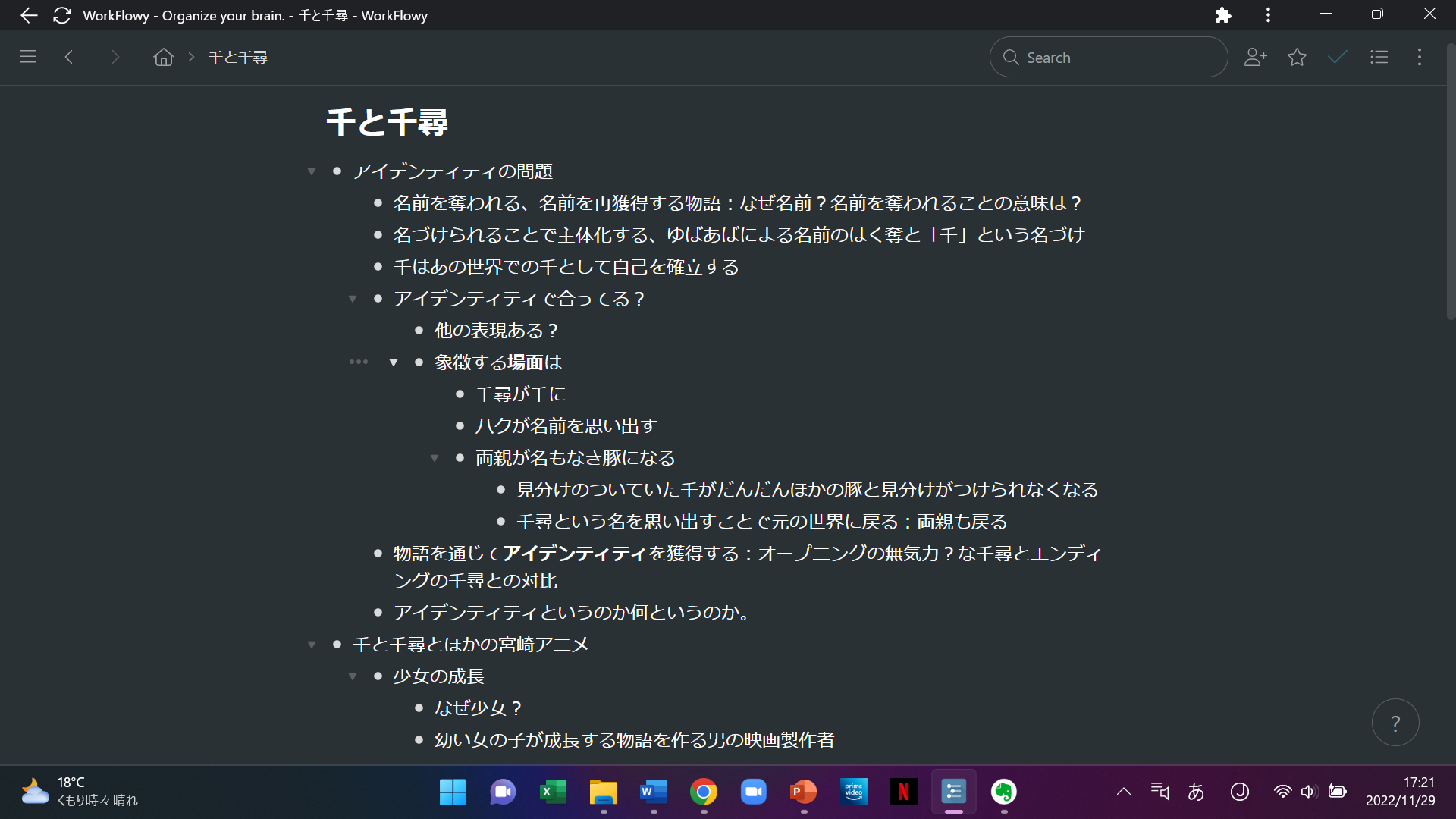 3.クリティカルシンキングの実践
推論：右の図では連想ゲーム的に『千と千尋』について思いつくままに書き続けている。

連想から浮かび上がる要素を具体化して、推論を立てようとしている。
筆者作成
[Speaker Notes: 推論の過程はアウトプットの始まりといえそうです。
ここではレポートで論証する推論、つまり問いや仮説と呼ばれるもの、を立てるために、今までに取り込んだ情報や抱いた疑問などをアイデアとして文字にして、そこからテーマや問いの設定をしていきます。

本当はマインドマップという図形を用いて連想をするソフトで書いた表をスライドに載せたかったのですが（見栄えがよくなるため）、使い慣れておらず思うようにならなかったので、結局、私が普段使っているWorkflowyというアウトラインプロセッサ（※下記補足あり）でアイデア出しをしたスクリーンショットをこのスライドには載せました。

マインドマップについては、立教図書館ウェブサイトのレポート論文FAQで別のラーニングアドバイザーの方が解説してくれているのでそちらを参考にしてください。

アイデア出しの過程は紙に書き出しても、Wordでやっても何でやっても問題ありません。

このスライドと次のスライドで掲載している画像は、とにかく連想ゲーム的に思いつくことをWorkflowyで書きだしていった記録です。この連想から浮かび上がってくる要素を
テーマや問いとしてさらに具体化していくとレポートで論証可能な推論を組み立てられます。内容への理解（解釈）、分析をある程度経ていることがこの過程の前提条件です。うまく連想できないときはもう一度文献やレポートの対象に立ち返ってみましょう。これはあくまでも推論、つまりレポートで検討する問いの構築方法の一つですので、絶対的な方法という訳ではありません。

まず私は、『千と千尋』を名前というアイデンティティを獲得する物語として考えることから連想をはじめ、いったん連想が出尽くしたところでほかの宮崎作品とは関連がないか検討し始めました。しかし、これはあまり思いつきませんでしたのでいったん飛ばしました。自分で言い始めたのですが、アイデンティティという言葉に何か違和感があったのでとりあえず連想のなかでもそのことについて書いています。こういう違和感も問いを立てたりテーマを整理したりするヒントになるかもしれないからです。


――――――――――――
※アウトラインプロセッサについて：アウトラインプロセッサ（アウトライナー）は、その名の通りアウトラインを作るためのツールです。階層に分けて文章を書くことができ、目次のような形で文章全体の構造を可視化できます。論文やレポートのような構造的で長い文章を書くときに、全体の流れや各章の内容を把握しやすくなります。

アイデアを出すという作業についてはもともとはマインドマップの領分で、アウトラインプロセッサはその後の文章としての構造化を助けてくれるツールと言えるかと思います（各ソフトウェアの仕様で機能は異なりますので一概には言えませんが）。

私はアウトラインプロセッサをマインドマップ代わりに使ってアイデアをどんどん出していくという作業を行っています。その後の推論（仮説、問い）づくり、文章としての構造化（アウトラインの作成）までも含めてこのツールで行います。

つまりこのスライドでのアウトラインプロセッサの使い方は本来的な用途をやや逸脱しています。　
私はこの使い方を『ライティングの哲学：書けない悩みのための執筆論』（千葉雅也他、2021）から得て自分なりの方法に落とし込んで使っています。立教図書館に蔵書があります。

Workflowyというアウトラインプロセッサをアイデア出しに使う利点は、まずそのスピード感です。一文書いたらエンターを押すことで箇条書きでどんどん書き進めることができ、階層化して整理しながらアイデアを出していけます。

さらに、左端の●をドラッグすることで上下の入れ替えが簡単にできるという利点があります。アイデアを出していくなかで、別々の場所で書いたものに関連があると思えばすぐに入れ替えて同じ階層に入れることができます。

●の左側にある▽をクリックすると、階層を畳んで隠したり、また見えるようにしたりすることができます。この機能のおかげでシンプルな目次のようにもできるし、より詳細に内容が書かれた目次として論文の中身を可視化することができます。

ブラウザ版とデスクトップアプリのほかに、スマートフォン向けアプリもあるので電車の中やちょっとした空き時間に思い付いたこともすぐにメモをして、PC版と同期させることができます。]
Wordで書き始める前に！
アイデアの整理をしておおまかな見通しを立てる。

気楽に、とりあえずやってみようくらいの気持ちで始めてみる！
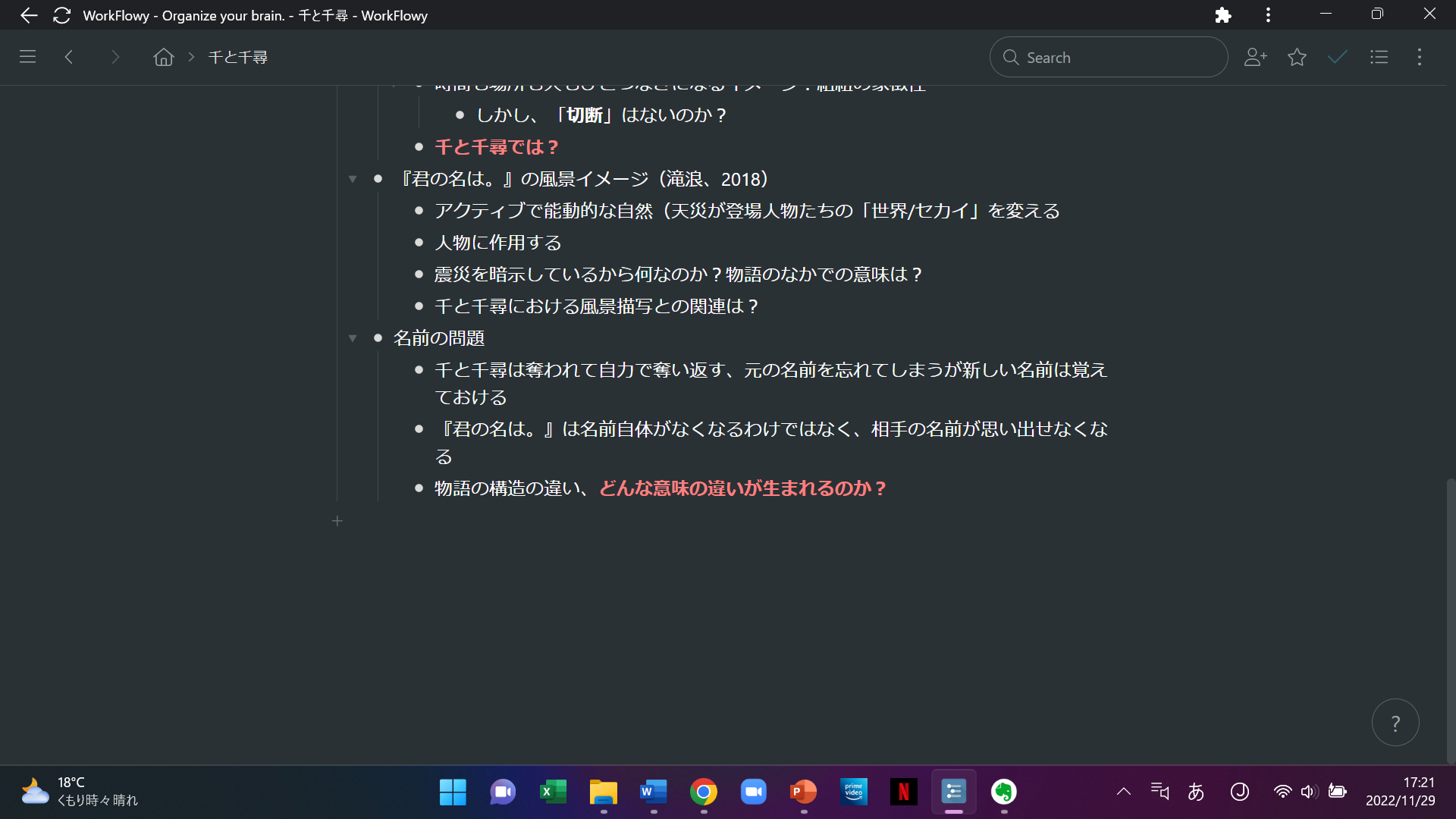 筆者作成
[Speaker Notes: 次に、ほかの作品、名前、というところからの連想で映画『君の名は。』との関連について考え始めました。しかし、ここでは何だか観念的なことばかり考えてしまっています。連想はいろいろと続いていますが、レポートを書く時には具体的であることがとても大切です。具体例に基づいた分析のないまま観念的、抽象的なことを考えても実際とはそぐわないことになります。この連想ももう少し具体的な場面のイメージを思い浮かべながら書けているとスムーズに進み、推論も立てやすくなります。これは分析や解釈が不十分だったという証拠です。

何かもう少し深められそうな気がする、テーマになるかもしれないという部分を赤字に変えています。
私の方法だと、赤字をレポートのテーマ、そして問いとして作り上げるためには、さらにここから具体的な映画での場面や表現方法、そして文献に再度当たりながら（つまり解釈と分析に立ち戻りながら）、連想をしていってより具体的なものにしていくことになるかと思います。今度は赤字の部分から連想を始めていくということです。

前のスライドとこのスライドの画像で示したかったことは、批判的に疑いを持ってレポートの対象について考えようとしている例を見てもらうということと、この工程を本文を書き始める前に踏んでおく重要性についてです。

２０００字のレポートをひとつ書くだけならWordでいきなり書き始めても乗り切れるかもしれません。しかし、それが、２つ３つ、あるいはもっと分量の多いレポートも締め切りが重なってしまえば、アイデアについて考えたり文献を読んだりという過程は飛ばしてしまい（あるいは飛ばさざるを得ない）、結果とにかくWordに本文を書きながら構成を考えたりいろいろな確認作業をしたりという苦しい状況に陥りがちです。こんなとき、問いを立ててそれについて論じるという条件をすべてのレポートで満たすことは楽ではありません。

時間がなくとも落ち着いて一度レポートの対象を振り返り、考えを巡らせるという過程を挟むことで、批判的思考の組み込まれた論理的なレポートの下地ができ、本文も書きやすくなります。

まずは気楽に、あまり深く考えずに思いつくままにアイデアを出してみて、クリティカルシンキングのプロセスを行ったり来たりしながら考えていくことで、レポートの推論（問い）は出来上がっていきます。
連想自体には文章の質も内容の質もとりあえず必要ありません。思いつくことからどんどん書いて考えて整理していきましょう。

頭の中が混乱してきたら、もう一度一から連想を始めるのもありです。最初よりもスムーズに連想できますし、無駄な要素は自然と抜け落ちていきます。]
3.クリティカルシンキングの実践
[Speaker Notes: 説明は、推論をその理由まで含めておおまかにでも整理すること、メタ認知とは自分のここまでの思考プロセス自体も疑いにかけるということでした。
「千と千尋のトンネルは作品のメッセージを伝えるためにこのような役割をしている」のような推論が立てば、それを具体的な場面や表現、文献などから理由付けます。
推論自体が具体的な場面分析のような理由付けに基づいて生まれるので、それをもとにアウトラインのような形で文章化すれば本文の見通しが立てられます。

この理由付けまで含めて再度点検作業を行い、論理に矛盾はないか、論証になっているかどうか、などをメタ認知の過程で行います。

そしてここまでのクリティカルシンキングに基づくレポート執筆のプロセスを行ったり来たりして、実際にレポートを書き進めていくことで、ただの感想文ではない、批判的思考の織り込まれたレポートへ近づくことができます。

大切なことは批判的にレポートの対象と自分の論理を考えながら取り組むということです。
ここまでの過程がすべて完璧にできなければレポートを書き始めてはいけないという訳ではありません。書きながら修正を加えるということもクリティカルシンキングが働いている証拠です。あくまでもここに示した手順は執筆を進めやすくするための目安です。順番についても忠実である必要はありません。]
このスライドで用いた文献
イールズ-レイノルズ、L-J.、 ジャッジ、B.、ジョーンズ、 P.、＆ マックリー, E. 、2019、『大学生のためのクリティカルシンキング：学びの基礎から教える実践へ』（楠見孝・田中優子訳)、 北大路書房.